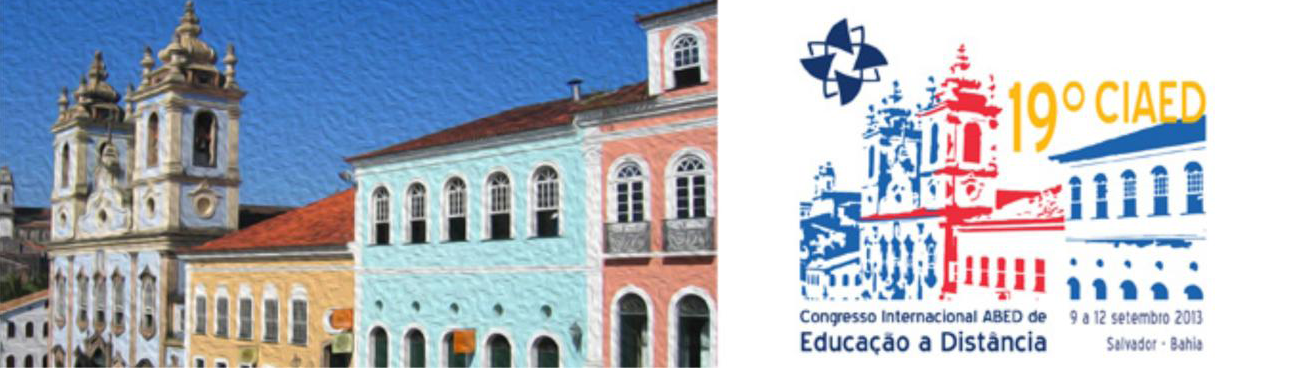 POR QUE USAR VIDEOCONFERENCIAS NA EDUCAÇÃO A DISTANCIA?
Prof. Dr. Reinaldo Portal Domingo
UFMA
rportaldomingo@yahoo.co
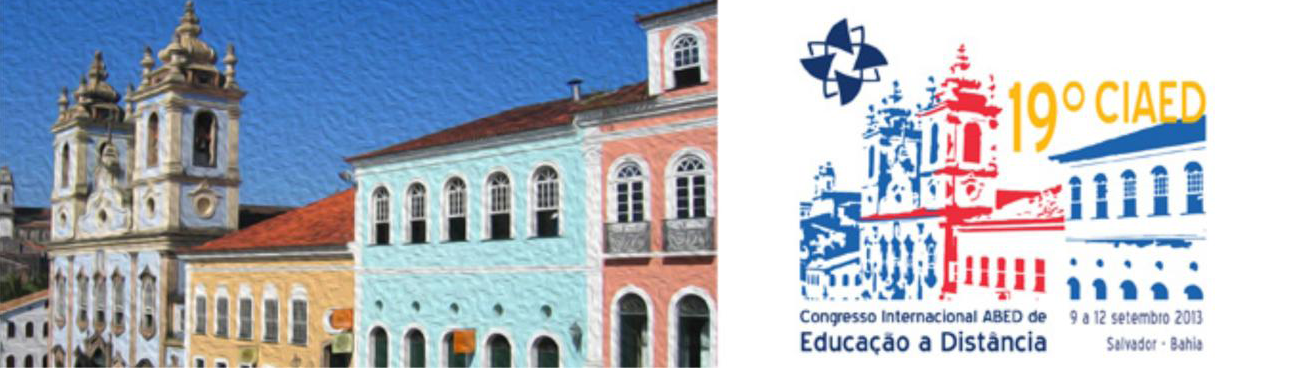 QUE É UMA VIDEOCONFERENCIA NA EAD: SU IMPORTANCIA.
Diferentes conceitos
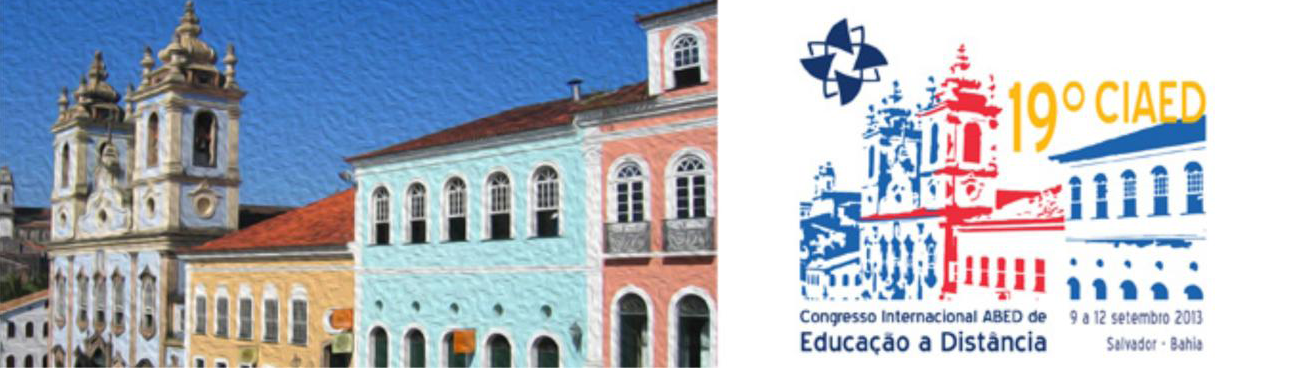 Conceitos
“videoconferência é uma tecnologia que permite o contacto visual e sonoro entre pessoas que estão em lugares diferentes, dando a sensação de que os interlocutores encontram-se no mesmo local. Permite não só a comunicação entre um grupo, mas também a comunicação pessoa-a-pessoa” (Wikipedia, consultada 18/06/2012).
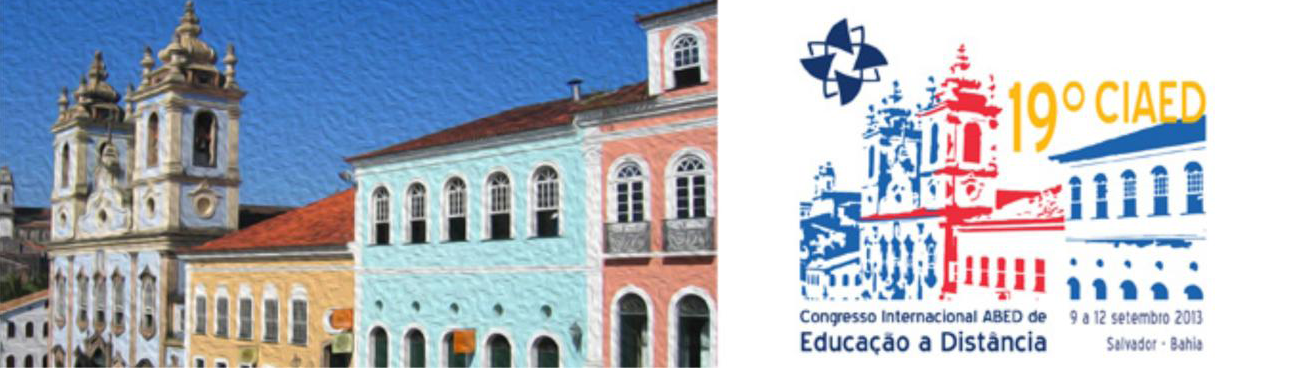 Conceitos
“a videoconferência é uma forma de comunicação interativa que permite que duas ou mais pessoas que estejam em locais diferentes possam se encontrar face-a-face com áudio e comunicação visual em tempo real. Reuniões, cursos, conferências, debates, palestras são conduzidas como se todos os participantes estivessem juntos no mesmo local. Com os recursos da videoconferência, pode-se conversar com os participantes e, ao mesmo tempo, visualizá-los na tela do monitor, trocando informações como se o fizesse pessoalmente”. 
Fernanda Barbosa Ferrari, Édis Mafra Lapolli
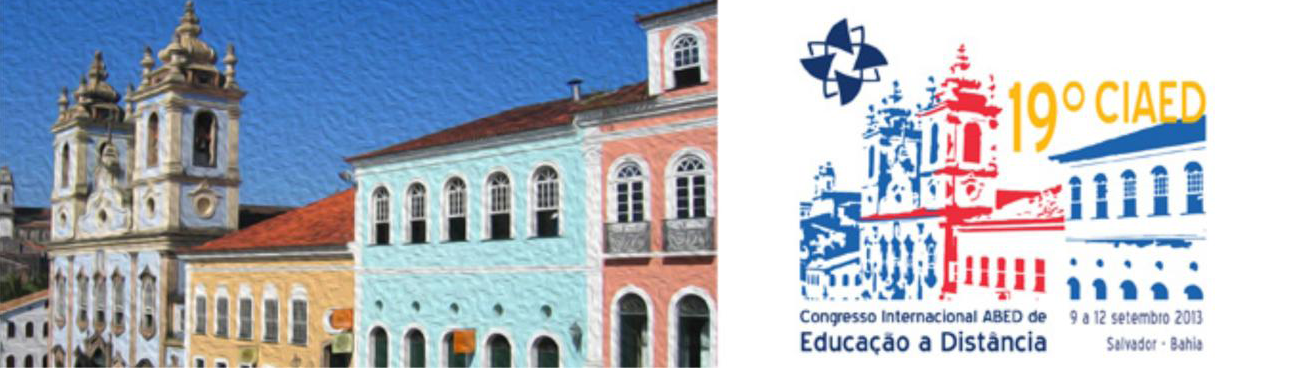 Conceitos
“... tecnicamente pode-se definir a videoconferência como uma aplicação que transporta sinais de vídeo e áudio digitalizados, devidamente tratados por softwares e algoritmos de compressão, multiplexados (somados) em uma única informação ou bit e conectados através de uma rede de transmissão (física ou ondas) de alta velocidade”.  Este conceito esta direcionado a o uso tecnológico da ferramenta, resaltando sua parte mais tecnica”.
  Fernando Jose Spanhol
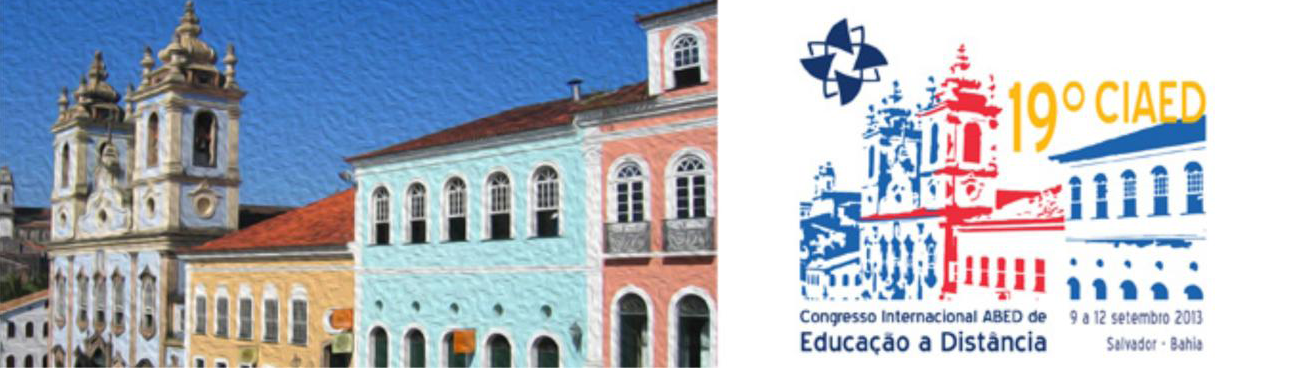 Conceitos
Videoconferência é considerada o espaço virtual que simula uma aula presencial, usado fundamentalmente na Educação a Distancia (EAD) com o objetivo pedagógico de desenvolver o processo de ensino-aprendizagem em todas suas variantes: apresentação de novos conteúdos, orientação de atividades docentes, realização de exercícios e sistemas de exercícios, momento de interação entre professor e alunos para tirar duvidas, apresentação de tarefas docentes por parte dos alunos, entre outras atividades de caráter docente, realizado desde diferentes pontos geográficos, utilizando tecnologia que permita que a comunicação bidirecional aconteça com áudio e vídeo em tempo real.
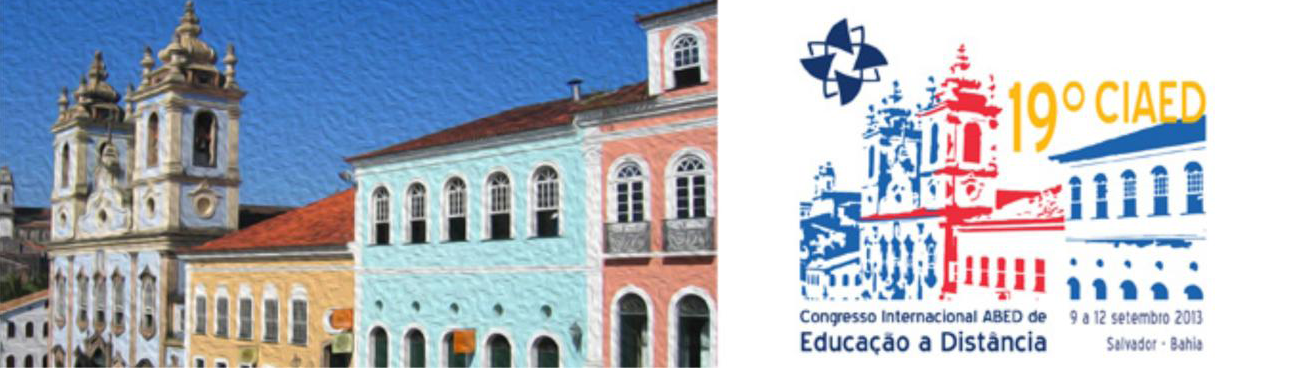 Vantagens
Segundo Neri dos Santos:
Economia de tempo, evitando o deslocamento físico para um local especial;
Economia de recursos, com a redução dos gastos com viagens;
Mais um recurso de pesquisa, já que a reunião pode ser gravada e disponibilizada posteriormente.
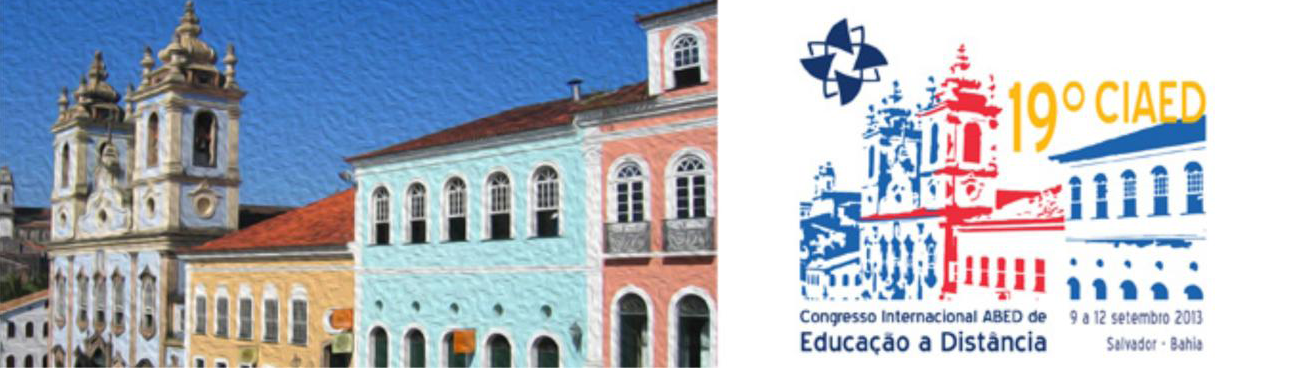 Vantagens
Segundo Cruz e Moraes:
Permite uma transição mais gradual dos métodos presenciais 
Permite espaço colaborativo para socialização e aprendizado colaborativo em grupo 
Possibilita escolher e planejar cursos mais interativos para classes pequenas ou menos interativas para grandes audiências 
Pode-se escolher os meios de transmissão conforme a possibilidade, disponibilidade e demanda.
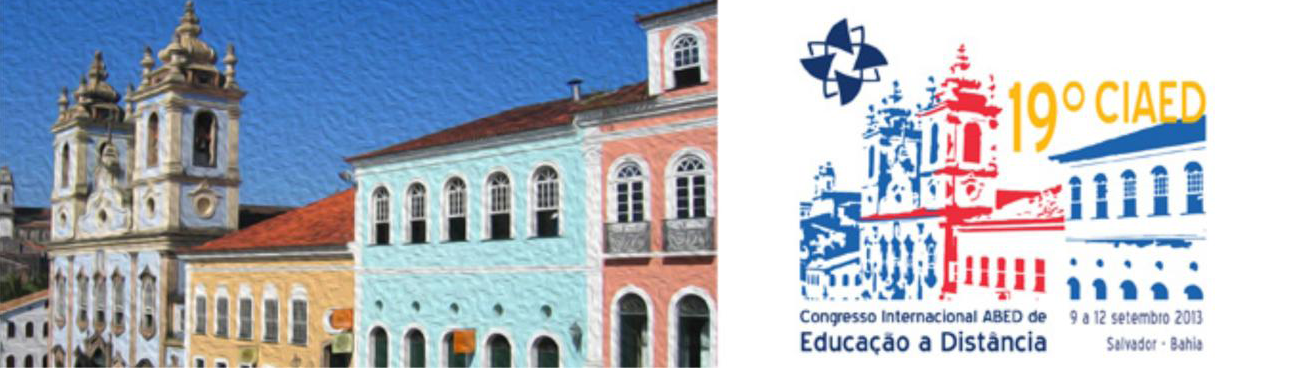 Vantagens
Segundo o autor deste trabalho:
Permite utilizar diferentes recursos didáticos para satisfazer as necessidades de cada objetivo docente (uso de objetos de aprendizagem, slides, louça interativa, pequenos vídeos, fotos, uso de quadro branco, realidade ampliada, simuladores, entre outros) e alcançar uma apresentação de forma mais objetiva.
Permite realizar dinâmicas unidirecionais e bidirecionais.
Propicia o trabalho em pequenos grupos e equipes.
Permite a apresentação de seminários, mesas redondas, exposições por parte dos alunos.
Possibilita o desenvolvimento de habilidades orais e escritas dos alunos
Propicia o desenvolvimento da pesquisa como forma de aprofundamento dos conteúdos transmitidos.
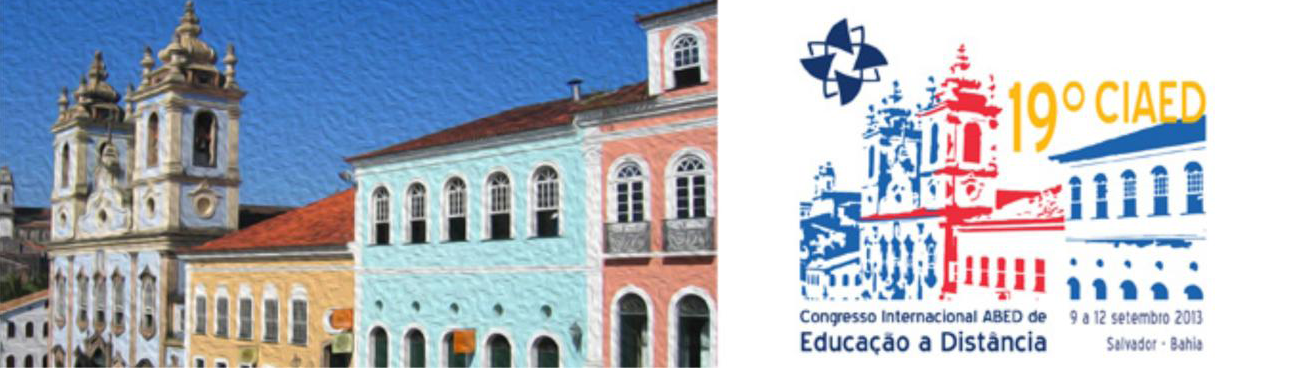 3 momentos básicos
ANTES
DURANTE
DEPOIS
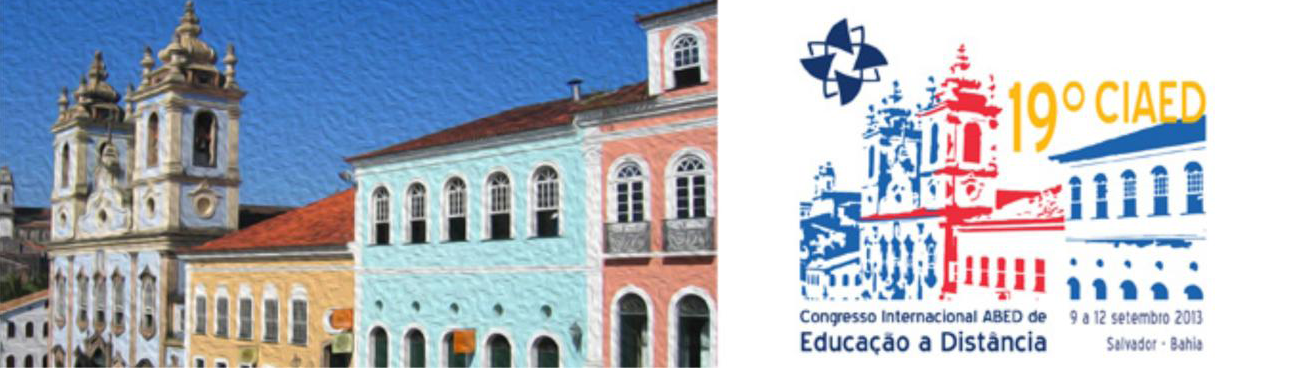 ANTES
Procurar conhecer  as potencialidades didáticas da videoconferencia (ver o conceito apresentado pelos autores neste artigo), assim como as caracteristicas técnicas do equipamento disponibilizado em sua instiuição.
Incluir durante a videoconferencia o sistema de meios de ensino-aprendizagem que elevem a motivação e garantem a concentração da atenção e a plena assimilação dos conteudos (uso de diapositivas, gráficos, vídeos, fotos, objetos de aprendizagem, entre outros).
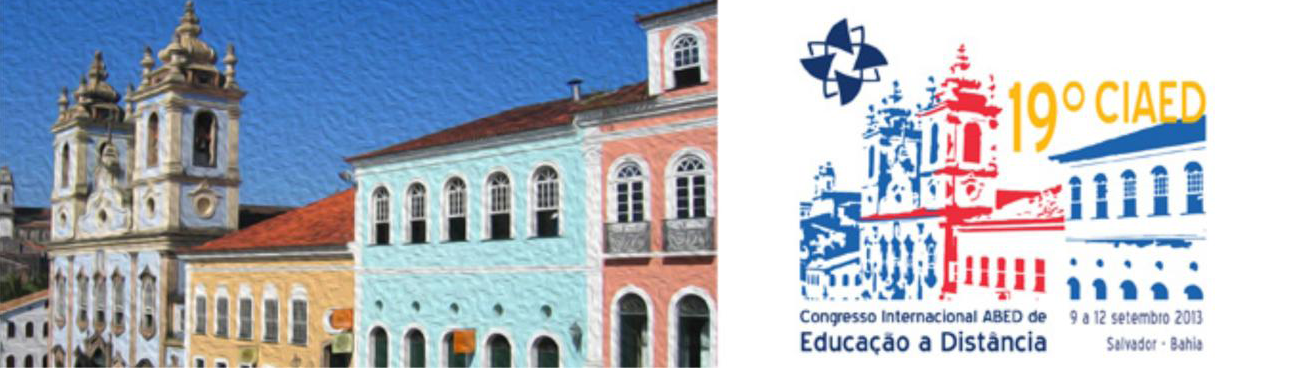 ANTES
Elaborar o planejamento da videoconferencia considerando os elementos anteriormente abordados, com objetivos docentes claros, considerando os diferentes níveis de assimilação do conhecimento, e a inclusão dos elementos avaliativos pertinentes dentro da atividade.
Esclarecer dentro do planejamento como acontecerá a interatividade professor/aluno e aluno/aluno.
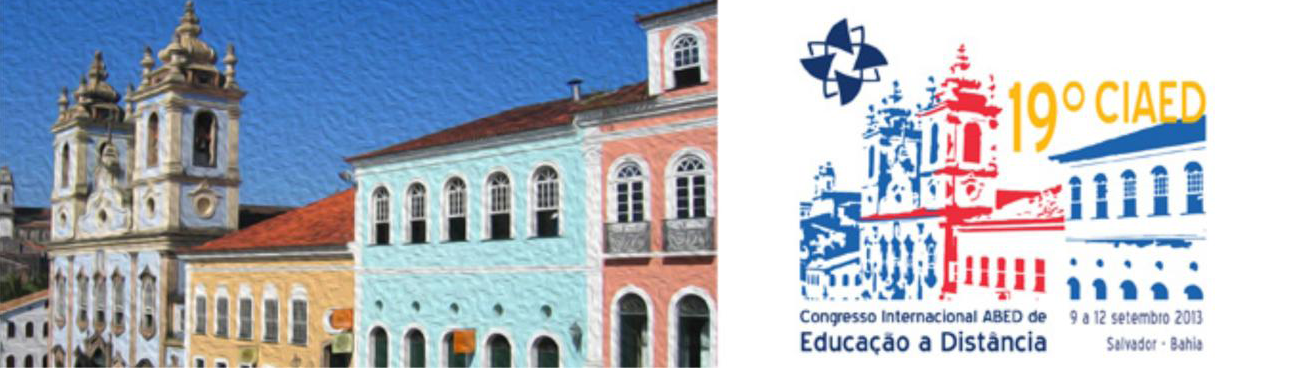 DURANTE
Cuidar da aparência (uso de roupas adequadas com cores enteras e preferiblemente claros).
Mostrar segurança na hora de falar, evitando movimentos bruscos dentro da sala de videoconferencia.
Combinar com os técnicos da sala a entrada e saída dos diferentes recursos didáticos durante a exposição da videoconferencia.
Realizar as atividades segundo o planejamento elaborado, evitando a improvisação.
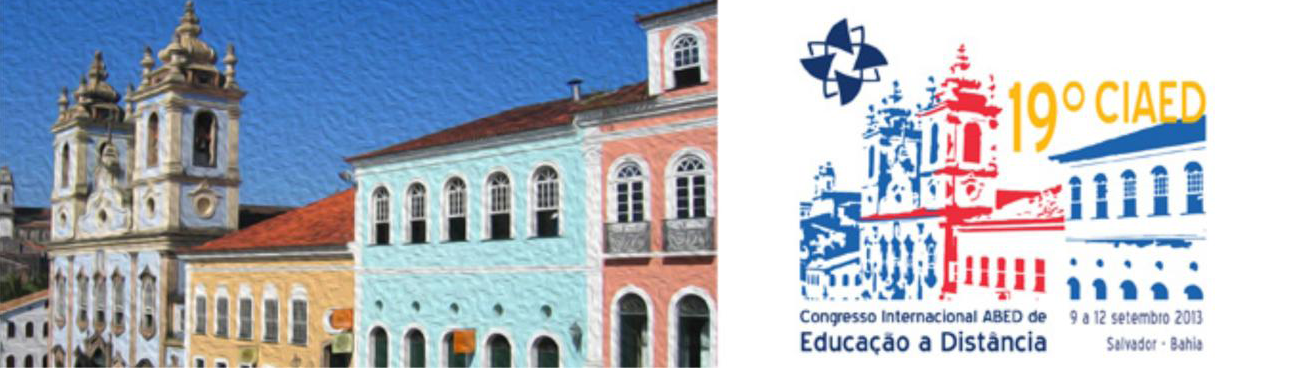 DURANTE
Durante a interatividade ficar atento as intervensões dos alunos establecendo adequadas formas de comunicação para criar um clima favorável a aprendizagem.
Aplicar os itens avaliativos do planejamento para verificar a compreensão geral dos conteúdos da videoconferencia.
Cuidar da aplicação correta do tempo, lembrando que a exposição por parte do professor não deve ultrapassar os 20-25 minutos para dar inicio a atividades  de interatividade.
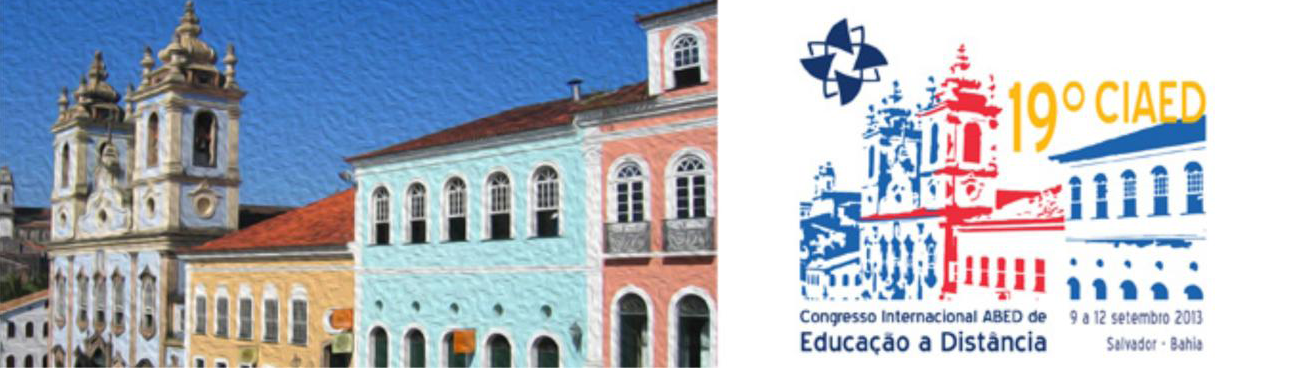 DURANTE
Deixar claras as indicações de atividades a serem realizadas após a videoconferencia (tanto de caráter individual como coletivas).
Garantir que o tutor presencial coordene a participação dos alunos ao levantarem questionamentos ou desenvolverem atividades em equipe
Garantir que o tutor presencial ajude os alunos a elaborar suas idéias e motivá-los a participar e expor suas dúvidas.
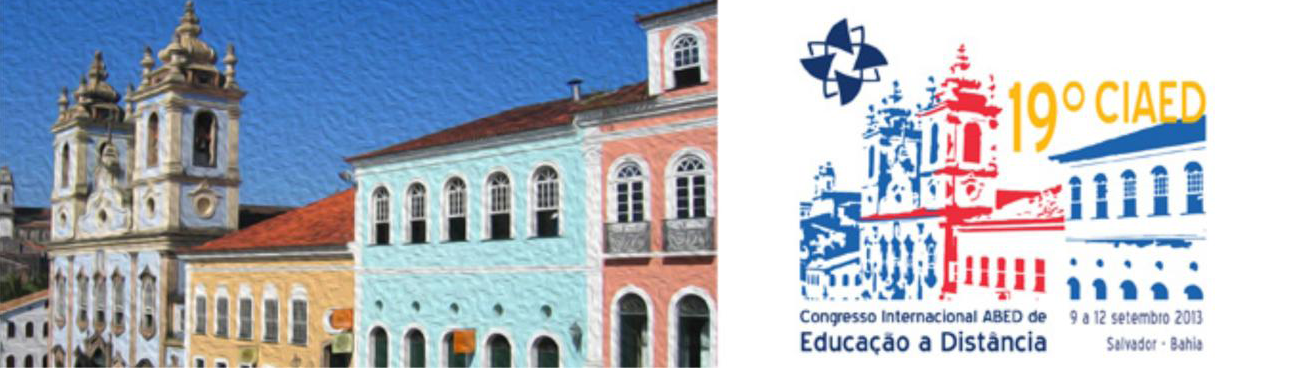 DEPOIS
Garantir que as atividades indicadas dentro da videoconferencia sejam realizadas (de forma individual o colectivamente).
Realizar a adequada preparação dos tutores para acompanhar os alunos nas atividades e garantir o exito no processo de avaliação.
Combinar com o tutor presencial a realização de tarefas em grupo, indicação de leituras complementares, organização de seminários e atividades de extensão.
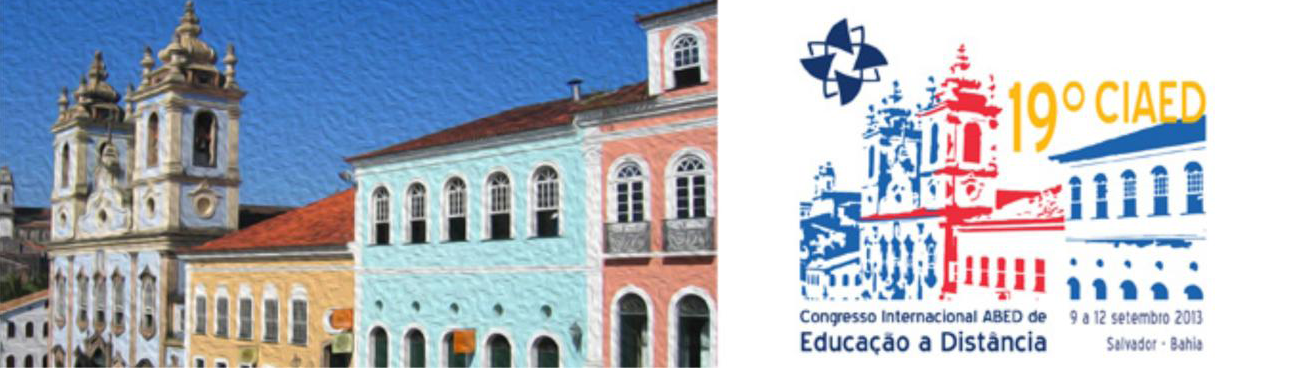 DEPOIS
Realização de pesquisas e trabalhos colaborativos baseados nos conteúdos principais das videoconferencias.
Investigar as opiniões dos alunos para o aperfeiçoamento das próximas videoconferencias.
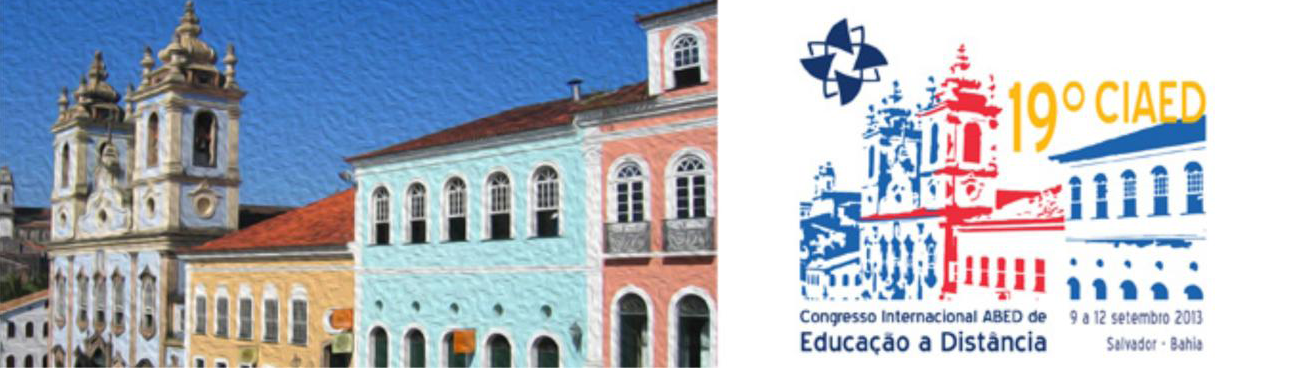 CONCLUSÕES
As videoconferências são uma poderosa ferramenta que em mãos do professor em função do processo de ensino aprendizagem na EAD consubstancia-se em um recurso didático-tecnológico que, se utilizado de forma consciente pode possibilitar que alcancemos índices de qualidade relevantes no que concerne aos processos de ensino e aprendizagem.
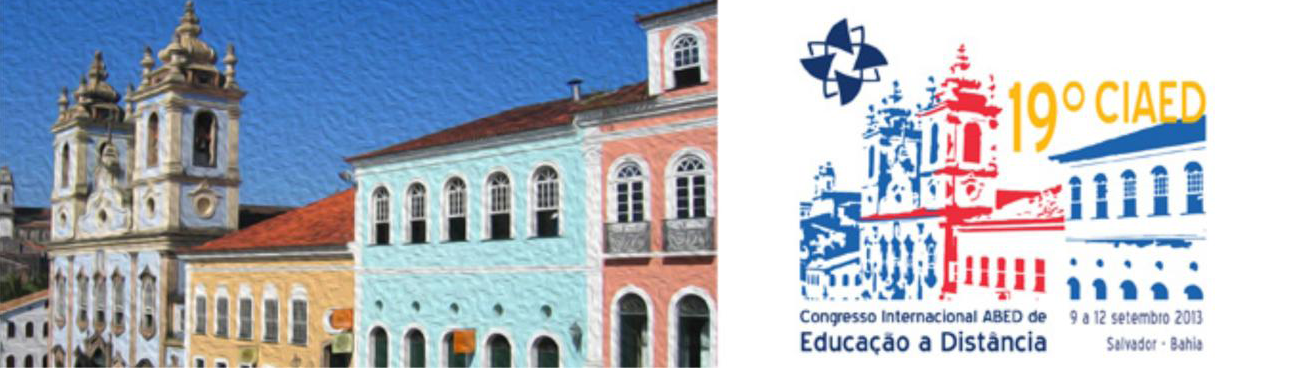 MUITO OBRIGADO
RPORTALDOMINGO@YAHOO.COM.BR